Step by Step Ragu
Stretch & Challenge
1 celery
1 carrot 
1 courgette
Equipment-
Knife
Chopping board
Garlic press
Spoons
X 2 Saucepan
Wooden spoon
Ingredients-
1 onion
1 clove garlic
1 x 15ml spoon oil
1X 400g canned chopped tomatoes

Pasta
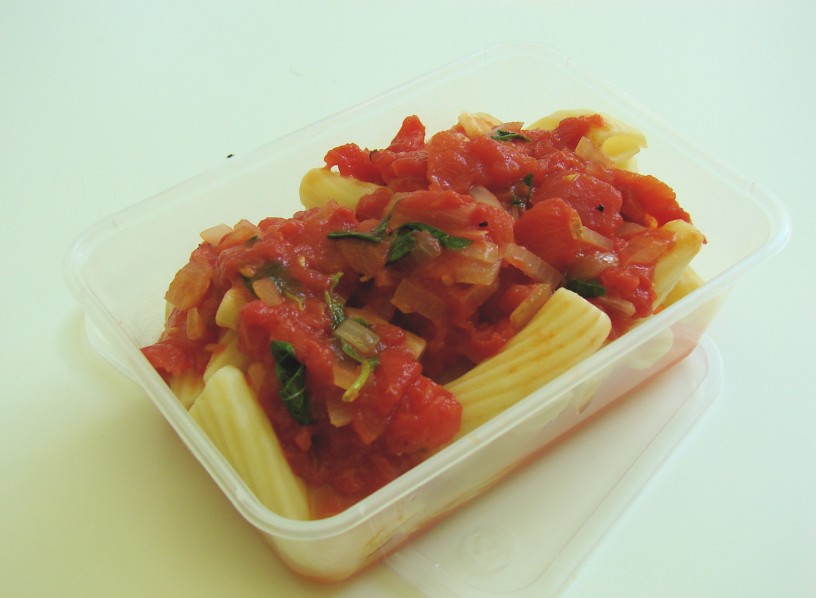 Step by Step Ragu
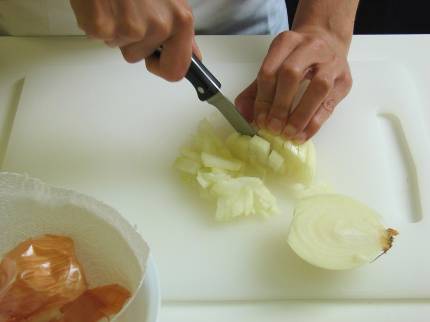 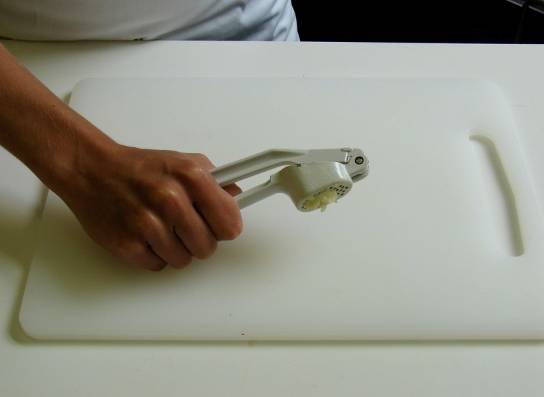 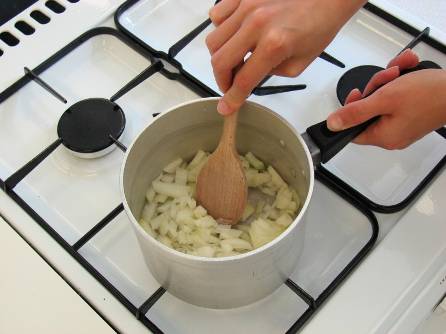 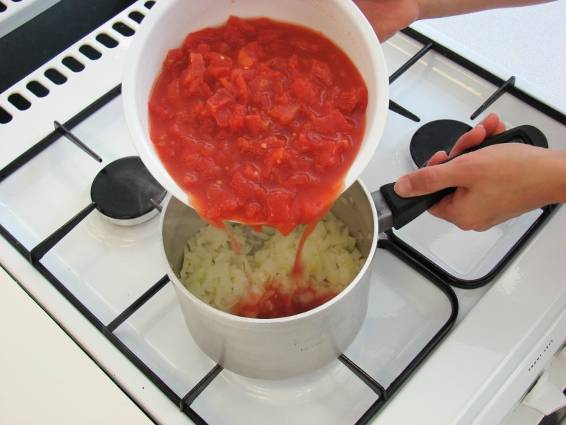 Add the tomato's and add 
chosen herbs
Fry the onion and garlic 
In oil for 5 minutes
Peel and chop onion
Crush garlic
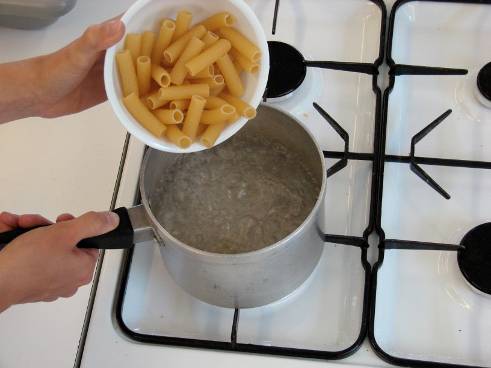 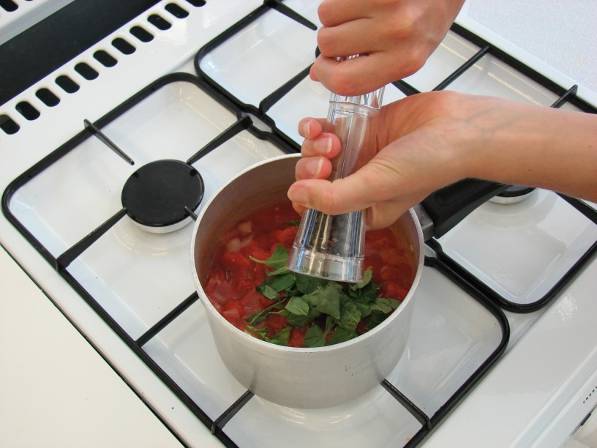 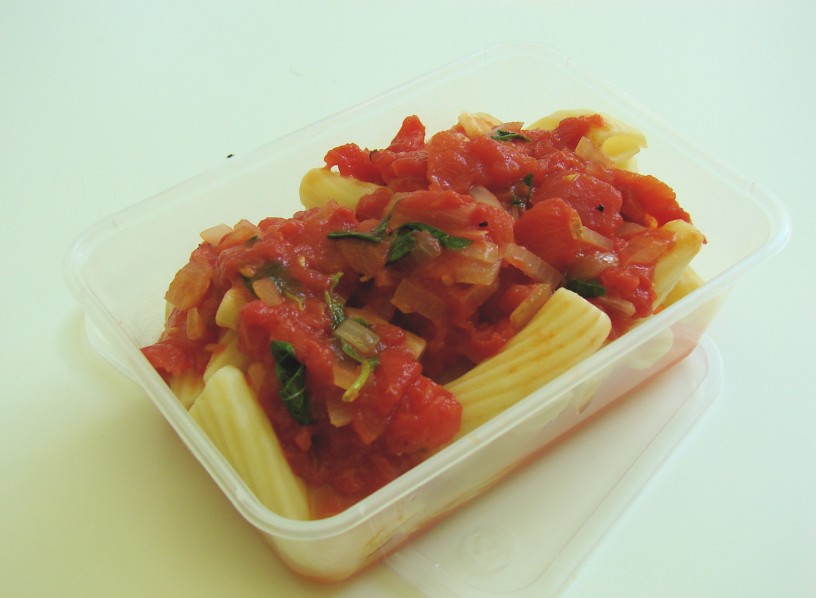 Mix the cooked pasta and 
Tomato sauce together
Boil water in sauce pan. 
Add pasta and simmer 
for 10 minutes 
Until Al Dente. 
Then drain water.
Simmer gently for 20 minutes